Тест по теме: «Сложение и вычитание положительных и отрицательных чисел»
Составила:  
                                учитель математики
МКОУ Березовская ООШ 
                       Берчук Татьяна 
                Васильевна
Вычислите: -34 + ( -19)
53
-53
 -15
 15
-1/7
    1/7
    -5/7
    5/7
Вычислите:- 13 + 30
- 17
 17
 43
 - 43
Вычислите:0,3 + (- 1,2)
0,9
   1,5
   -1,5
   -0,9
Вычислите: 1 + (-0,39)
- 0,61
     0,61
    1,39
    - 1,39
Вычислите: 3,5 – 7,5
- 4
 11
 -11
  4
Вычислите: - 1,5 – 1,5
2
   - 3
     3
     0
Вычислите:- 31 – ( - 29)
2
   - 60
      60
    - 2
Вычислите: - 2,68 – ( - 2,68)
5,36
  - 5,36
     0
    4, 36
Вычислите: 3,8 + ( -8,9)
12,7
    - 12,7
    - 5,1
      5,1
Вычислите: - 4,3 + 5,2
- 0,9
      0,9
      9,5
   - 9,5
Вычислите: - 2,3 + 50
50,3
   - 47,7
     47,7
   - 50,3
Вычислите:36 – (-1,8)
34,2
      37,8
    - 37,8
    - 34,2
Вычислите: - 33,6 – 16,8
50,4
       16,8
     - 16,8
     - 50,4
Вычислите:18,6 – (- 19,4)
- 0,8
       0,8
       38
     - 38
5,7
    - 0,7
    - 5,7
     0,7
ВЕРНИСЬ И
ПОДУМАЙ!
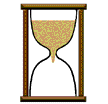 МОЛОДЕЦ!
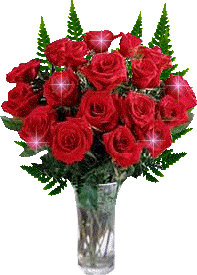